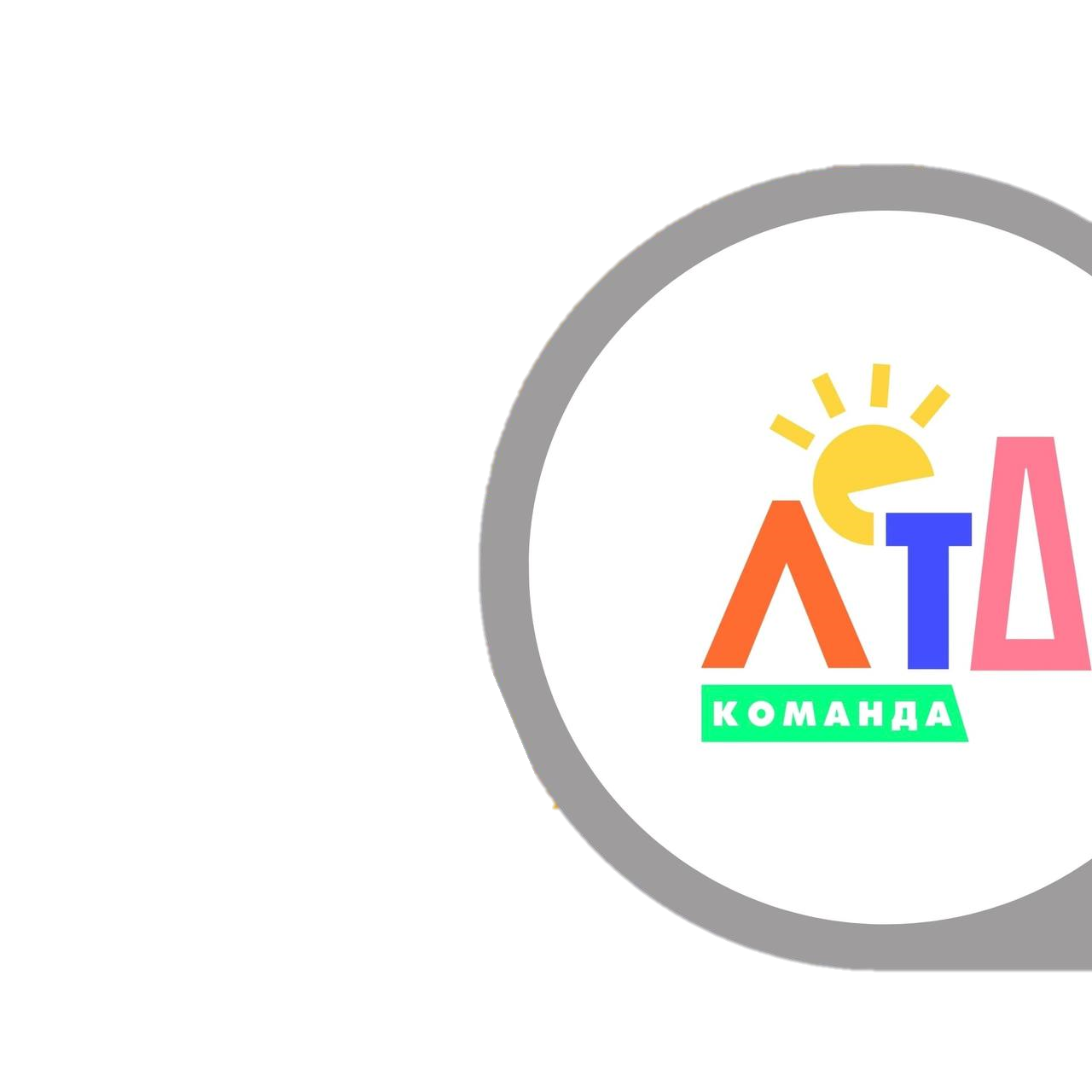 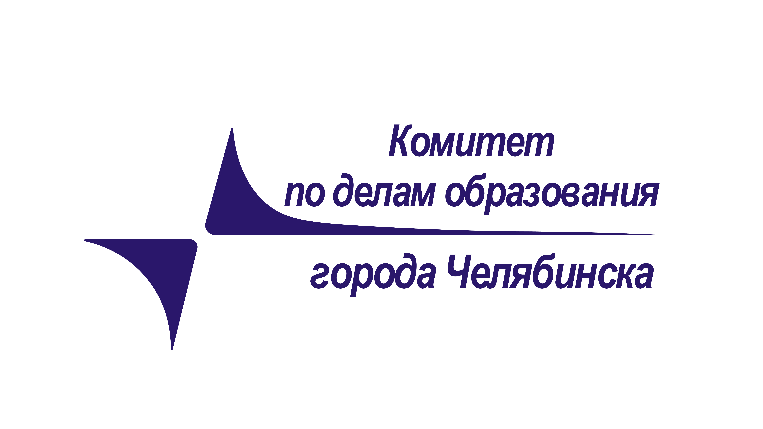 ОПОРНАЯ ПЛОЩАДКА 2023
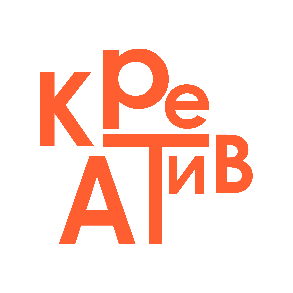 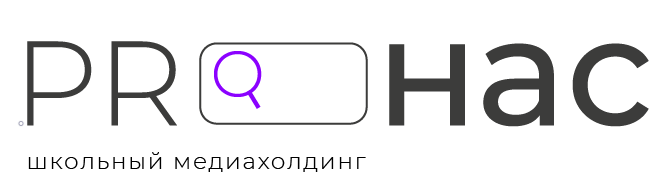 Создана и функционирует Открытая платформа социально-педагогических инициатив, проектов, технологий и практик организации детского отдыха «Команда Лета»
Совершенствование детского отдыха, взаимодействие между оздоровительными и образовательными организациями

Создание детских инициатив и               проектов по организации ЛОК

Привлечение заинтересованных специалистов из других сфер

Создание банка данных методических материалов по организации ЛОК
1
2
3
4
Обучающие мастер-классыПредварительная защита проектовМарафон публикаций
Е.Д. Гребенкина
ПРЕДВАРИТЕЛЬНАЯ ЗАЩИТА
Благодарим наших экспертов за советы, комментарии и предложения :
Победители предварительной защиты:
О.А. Шацкая
Я.В. Тузова
Е.С. Кучина
Дарья Бобырь
(педагог-организатор МАУДО «ДПШ», эксперт муниципального этапа Всероссийской акции «Я - гражданин России»)

(заместитель директора по воспитательной работе МАОУ «Лицей № 142 г. Челябинска»)
 (заместитель председателя ЧРО «Совет родителей, эксперт муниципального конкурса «Лето - это маленькая жизнь»)
 (руководитель студенческого педагогического отряда Челябинской области, эксперту муниципального конкурса программ и проектов детского отдыха «Лето - это маленькая жизнь»)

(победитель «Лето - это маленькая жизнь» 2021 года в группе «Равный – равному») и Кира Камогорова (победитель в группе «Равный-равному» «Лето - это маленькая жизнь» 2022 года)
МБОУ «СОШ №58 г. Челябинска» - приняли участие в Конкурсе «Лето – это маленькая жизнь» - 2023
МБОУ «Лицей №88 г. Челябинска»
МАОУ «МЛ №148 г. Челябинска»
«Лето – это маленькая жизнь» системообразующий ресурс проекта
Дети - эксперты
Участники 2023 года
ОО: 36, 41, 58, 84, 108, 130, 148, «ДЮЦ», «Орбита»
Победители: 
108 («Нейропсихологические игры») – 3 место Номинация «Хочу. Могу. Делаю». Вторая группа «Профи»
130 («Содружество Орлят России») – 3 место. Номинация «Отдыхаем. Познаем. Растем»
ОО: 36, 41, 58, 84, 108, 130, 148, «ДЮЦ», «Орбита»
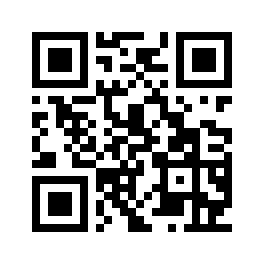 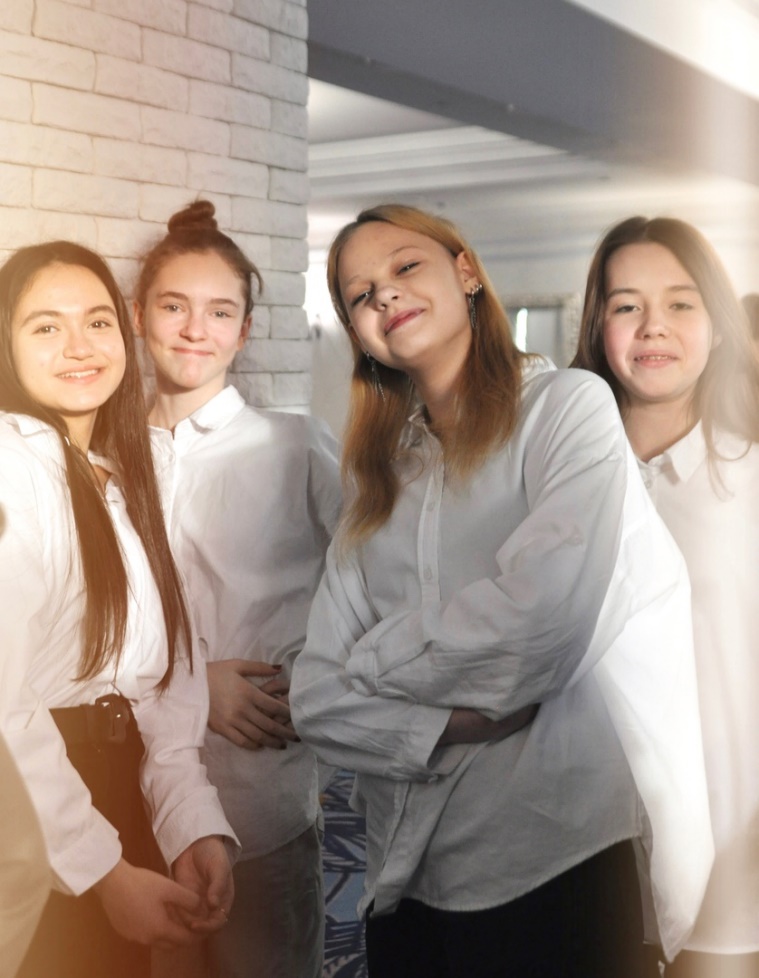 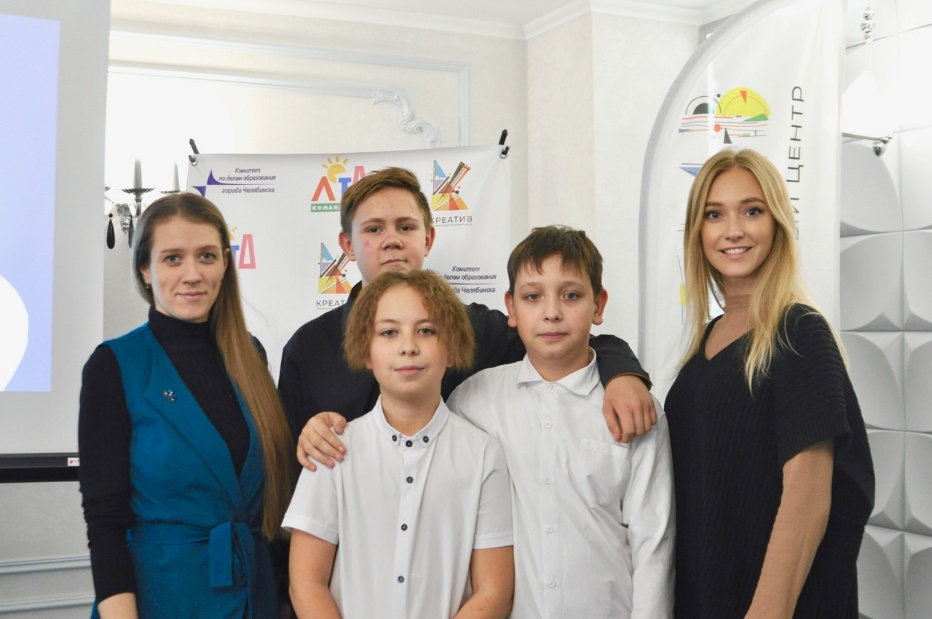 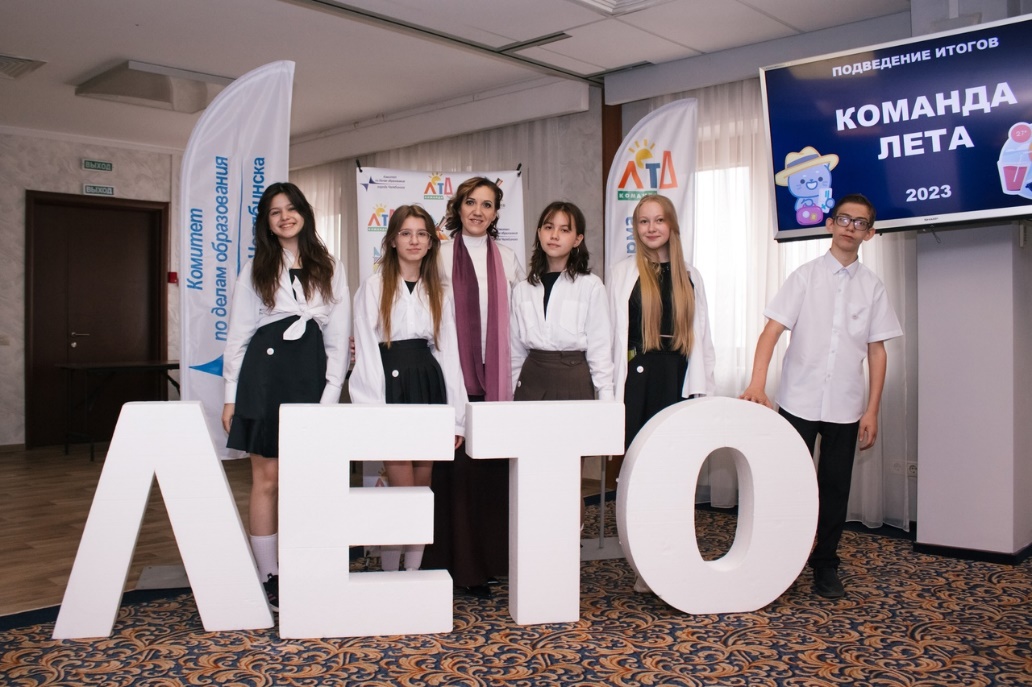 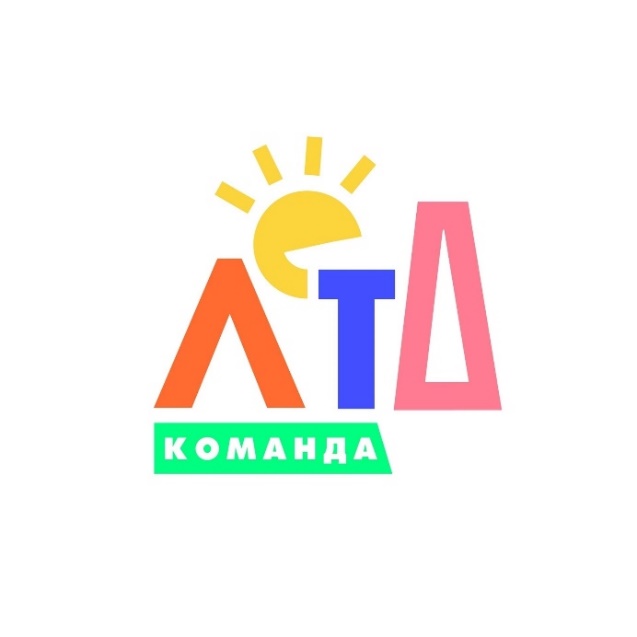 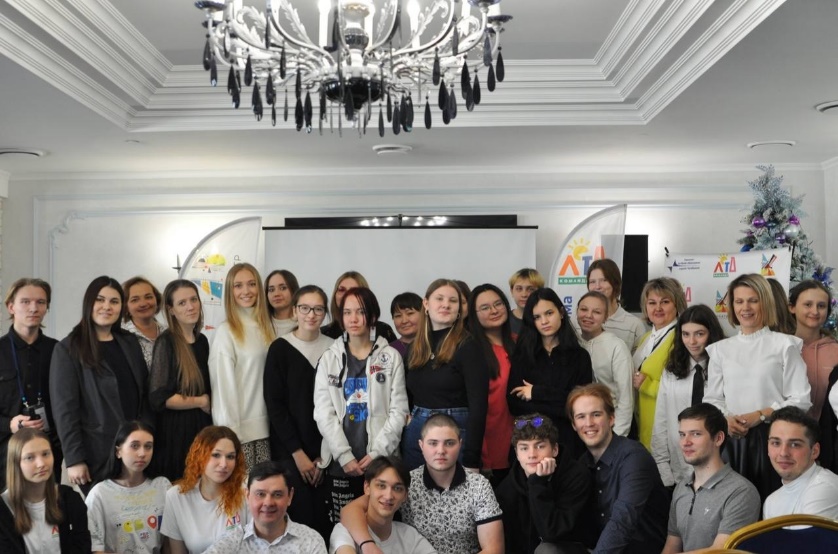 Проведено
План
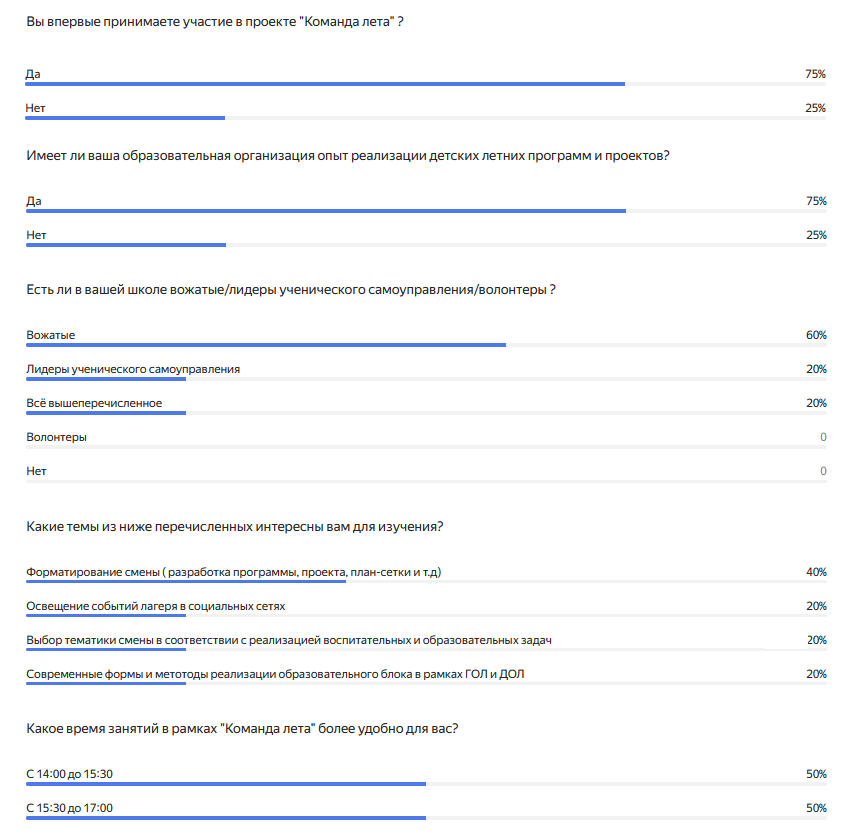 - Деловая игра для детей (теоретические основы создания образовательно-досуговых программ и проектов детского отдыха)
Вожатство: тенденции, перспективы и лучшие практики от методистов Всероссийских детских центров
Партнеры - глоток свежего воздуха для вашей летней кампании
Современные формы и методы реализации образовательного блока в рамках лагерной смены. Соцсети лагеря: советы, лайфхаки, полезные сервисы
Интерактивная практика «Долой кружкИ!»
Семинар с лучшими выпускниками Команды лета «Учусь. Делюсь»
Итоговое проектирование образовательно-досуговых программ и проектов детского отдыха
Итоговое проектирование образовательно-досуговых программ и проектов детского отдыха
Предзащита программ и проектов
Итоговое мероприятие